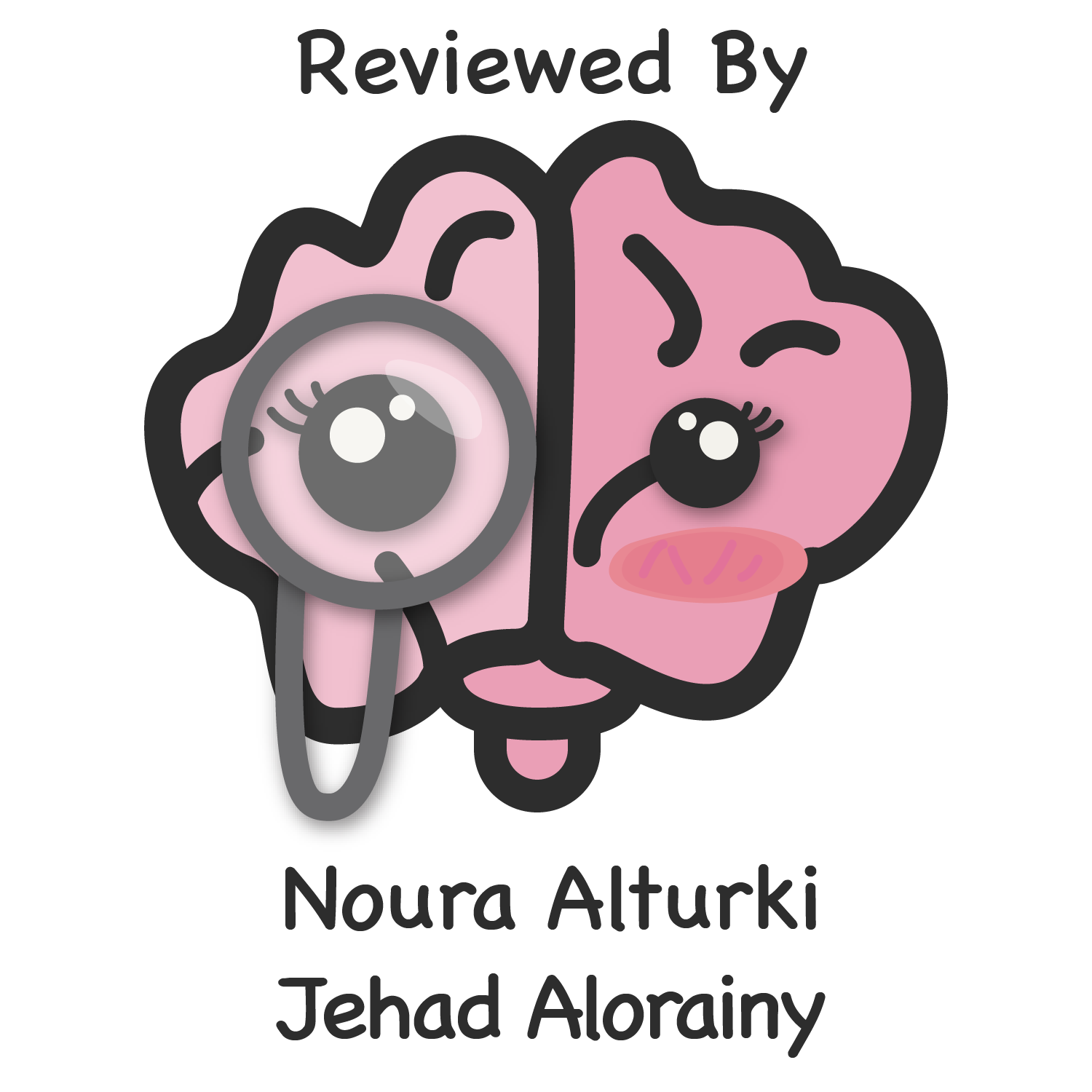 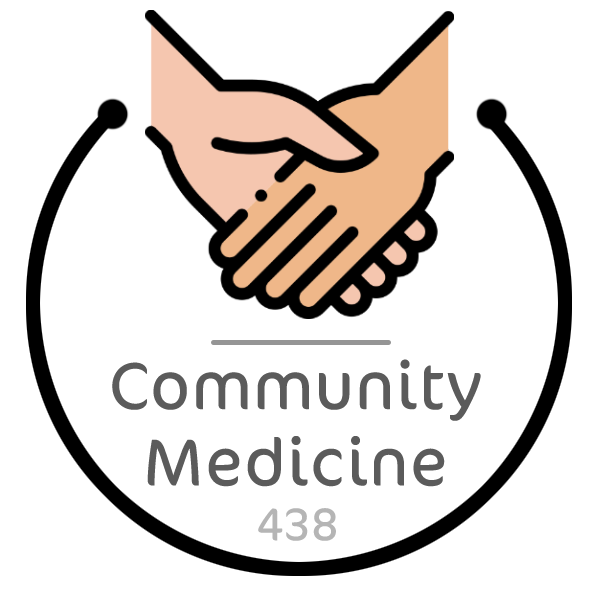 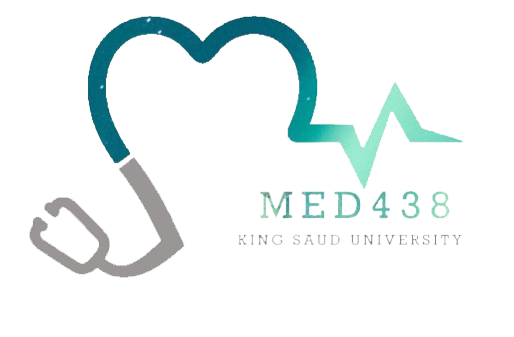 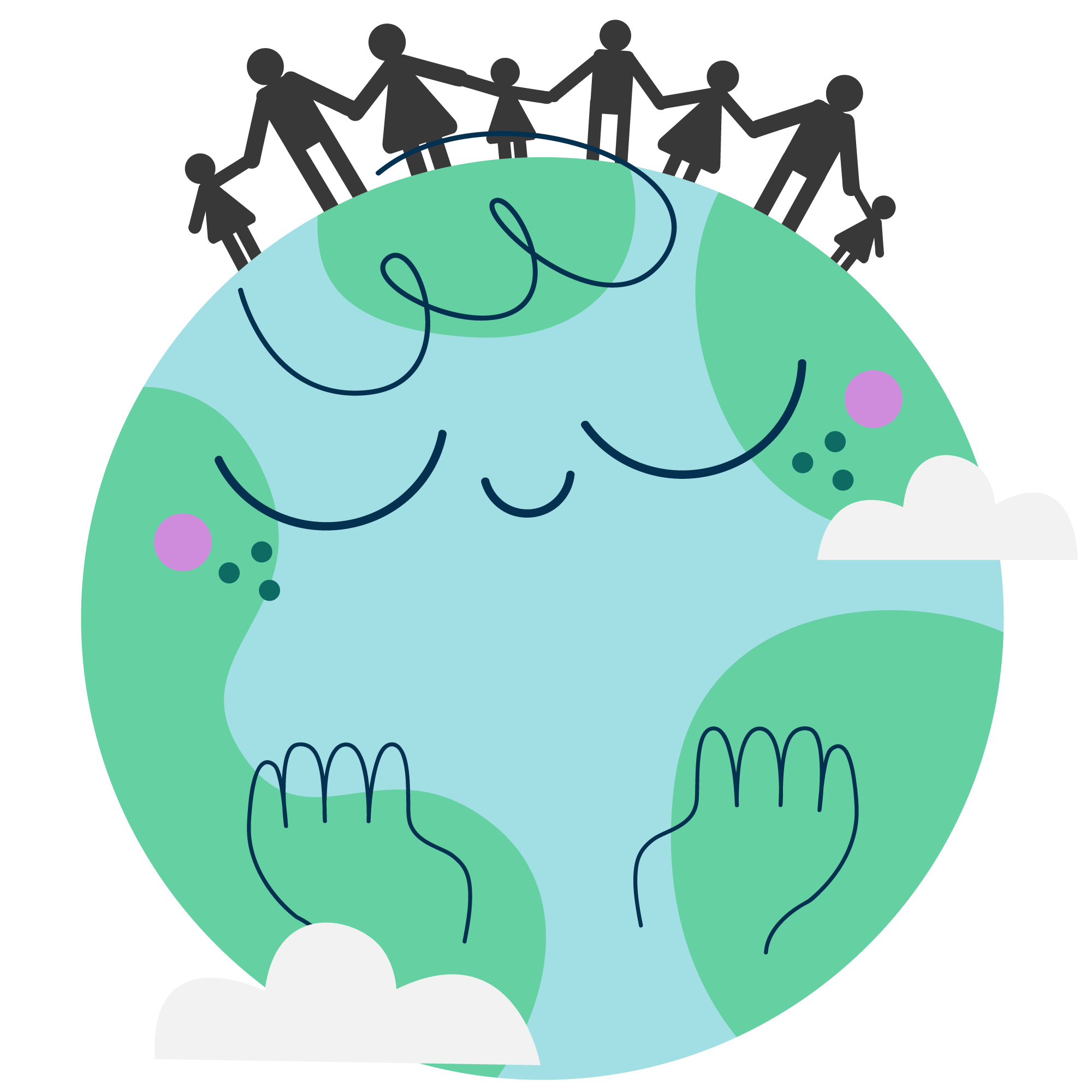 Health Education
and Promotion
Objectives
Define "health education" and state its aims.
Explain the role of health education in relation to the stage of disease prevention.
 Identify the factors that influence human behavior. 
 Discuss the factors that contribute to behavior change.
 Define learning and identify the domains of learning.
 Outline the Health Belief Model of behavior change Describe the trans-theoretical model of stages of motivation.
List the direct and indirect methods of communicating health messages.
State the strength and limitation of each method of communicating health messages.
State the types and values of audiovisual aids in facilitating the transfer of health message.
Color Index
Main text
Males slides
Females slides
Doctor notes
Important
Golden notes
Extra
Editing File
Health Education
Health Education is defined as:
"designed combination of learning methods to facilitate voluntary adaptation of behavior conductive to health".
Aims of Health Education:
Make people value their own health
Understand and practice healthy habits
Interrupt a behavioral pattern that heightened the risk of disease, injury, disability or death 2
Take the initiative to attain and keep positive health 1
Utilize the available health services
Health Education & Prevention:
1: Make them have the desire to maintain positive health.
2: Replacing bad behavior to good behavior.
3: Preventing the development of risk factors in healthy individuals.
4: Exercising, sleeping and eating well.
5: Preventing the development of disease in individuals with risk factors.
6: In individuals who already have the disease and preventing it from getting worse.
7: In individuals who are already affected by the disease and improving their quality of life.
Behavior & Health Problem
NON BEHAVIOR 

HEALTH EDUCATION
Underlying Cause of a Health Problem
Genetic susceptibility, family history, etc..
BEHAVIOR 1,2,3

HEALTH EDUCATION 4
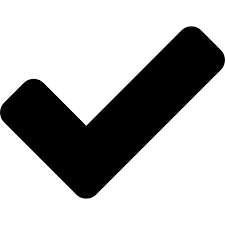 Factors Influencing Human Behaviour
RESOURCES 6
THOUGHTS & FEELINGS
CULTURE 5
INFLUENCE OF OTHER PEOPLE 7
For ex.: In a kidney disease
• Availability of dialysis
• Accessibility of transportation 
• Affordability to pay
• Acceptability
• Knowledge 
• Beliefs 
• Attitudes 
• Values
Sum of beliefs and values shaping the behaviour of 
a community
• Leaders 
• Elders 
• Friends
LEGISLATION 8
EDUCATION
(Empowering people)
RESOURCES
(Utilization)
Changing Human Behavior
1: Behavior is crucial in managing health problems.
2: Aspects of behavioral change are always needed regardless of the disease.
3: 75% of all global burden of disease is a combination of metabolic and behavior. Behavior is 40% of that.
4: To change and adopt better behaviors in life.
5: It’s hard to convince some people in consuming less dates or honey, because it’s part of their culture.
6: It’s called bottleneck analysis (BNA). 
7: Peer pressure is very important and crucial in changing people’s behavior.
8: For ex. violation fines of preventive measures and curfew during the Covid-19 pandemic.
Learning
Learning
Know
Feel
Do
"Change of behavior brought about by experience 1, insight, perception or a combination of the three, which causes the individual to approach future situation differently"
Cognitive domain 2
Knowledge
Psychomotor domain
Skills
Affective domain
Attitudes Belief
2
3
1
Learning is an active process
Learning is
          stimulated by 
       a need
Learning is 
       demonstrated 
        by a change in 
     behavior
1: Happened to them once or to any of their relatives.
2: Cognitive domain is connected to the cortical function (higher function).
Teaching
Giving information
Teaching  enable learning
1
Clarify thinking
TEACHING ACTIVITIES
2
INFORMAL 1
FORMAL 2
Identifying options
VS
3
NOT PLANNED
PLANNED
4
Develop new skills
Knowledge: An intellectual acquaintance with facts, truth, or principles gained by sight, experience, or report.
1
Value:  Ideas, ideals, customs that arouse an emotional response for or against a thing or a behavior.
2
Beliefs: Acceptance of or confidence in an alleged fact or body of facts as true or right without positive knowledge or proof; perceived truth.
3
Attitudes: Manner, disposition, feeling, or position toward a person or thing.
4
VARIABLES IN THE BEHAVIOR CHANGE
Perceptions: Ascribing meanings to sensory or cortical activity in such a way that the activity comes to acquire symbolic function
5
Skills: The ability to do something well, arising from talent, training, or practice.
6
Self-efficacy: The internal condition of experiencing competence to perform desired tasks which will influence the eventual outcome.
7
1: For example teaching your sibling.
2: Teaching in a planned formal way, in a lecture hall with a time slot for an audience.
The Health Belief Model for Behavior Change
The model postulates
Health behavior of all kind is related to a general health belief that one is susceptible to a health problem (Perceived susceptibility 1)
Health problems have undesirable consequences (Perceived seriousness or severity 2)
Health problems and their consequences are preventable.3
If health problems are to be overcome, barriers have to be overcome
Phases of the health belief model
Likelihood of action
perceptions
Modifying factors
Demographic variables (age, level of education) & Socio-psychological variables (personality, self-esteem, peer pressure) & Structural variable (knowledge, or experience of a health problem)
Perceived benefits Minus Perceived barriers 5
Perceptions of susceptibility
Perception of severity or seriousness 4
Likelihood of taking recommended preventive action
Perceived threat of the disease
Cues to action (mass media campaign, reminder from a physician, illness of a friend)
1: A prediabetic has their own perception of developing diabetes.
2: An individual’s own perception of how serious the disease is and how it will change their life (its consequences).
3: The cost of preventing it is less than treating it “درهم وقاية خير من قنطار علاج”. 
4: The combination of these two is the perceived threat of any disease.
5: Perceived benefits should be higher than the barriers.
The Health Belief Model for Behavior Change
1
2
3
Lack of knowledge of the health risk
Predisposing, enabling and reinforcing factors in the education process
Predisposing Factors
Modified perception of risk
Characteristics of a person or population that motivate a behavior change 
 Predisposing factors are knowledge, beliefs, values and attitudes
01
Enabling Factors
Low self efficacy to change
Characteristics of the environment and individuals that facilitate action to attain a specific behavior 
Enabling factors are health services (available, accessible, affordable), skills and legislations
Reinforcing Factors
It determines the continuity (maintenance) of the new behavior 
Reinforcing factors are rewards (experienced or anticipated) of the new behavior
Maintaining a health-risky behavior
03
1
03
3
2
01
REASONS
3
2
01
Transtheoretical Model: Stages of Motivation
Stages related to individual's motivation
(The Transtheoretical Model should be viewed as cyclic rather than a straight line)
No interest or consideration for behavior change (denial, ignorance, demoralization)
Preparation
Contemplation
Action
Maintenance
Pre-contemplation
Thinking about making a change
Person's imagining himself with different behavior
Making specific changes
New behavior becomes a life-long pattern.
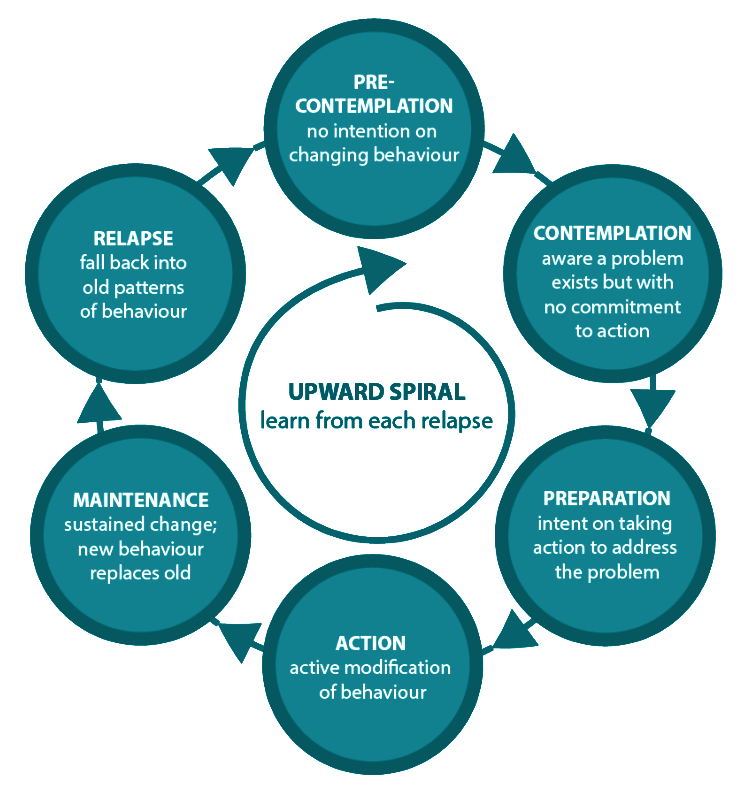 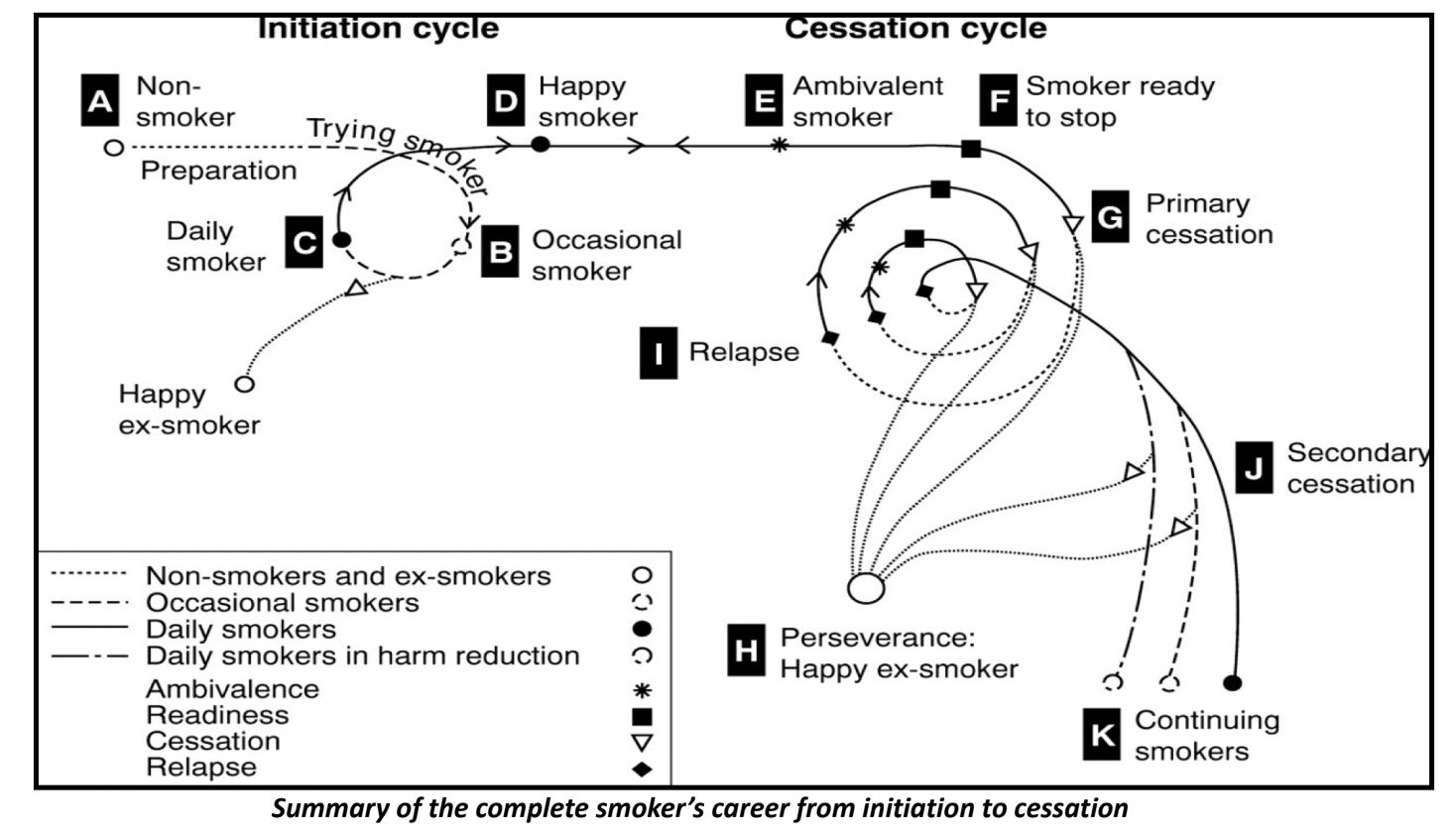 Methods of Health Education
Individual 1
Group
communities
Direct Methods (Face to Face)
1
Indirect Methods (Mass Media)
2
Direct Method in Community
(COMMUNITY ORGANIZATION)
Problem addressed: 
 Affect almost all members  
 Emergencies/ disease outbreak 
 Needs pooling of resources
Organizing a Group Discussion
Real Life Demonstration
Role Play 3
Community organization:
Method of health education, which depends on the leaders’ involvement in solving health problems.
Opinion leaders:
People respected by community 2
Their opinion and ideas are valued 
They are influential
Direct Group Method
• Select a place which is comfortable and allows privacy 
• Size from 5 to 20 persons having same problem
 • Time allotted consider time available for members
 • Respect and encourage members to express their views 
• Educator don’t dominate the group 
• Group should finally put their own plan of action and goal to be achieved and procedures to achieve this goal
• Learning domain → Affective
• Group discussion → Attitudes
Educational domain


 Psychomotor


Real life demonstration 
 

Skills
It is a near realism situation 

Educational domain
(ALL)

 Roll play 
(ALL)
1: Counseling.
2: For ex.: religious leaders.
3: Usually with children.
Methods of Health Education
Direct Individual Method
Lectures
Check the level of knowledge of learners and build on it 
Always check understanding by looking at learner’s expression 
Touch a need “what people need to know” otherwise it will be useless. 

Learning domain               Cognitive
 Lecture               knowledge
Principles of counseling
Counselling
1
1. Greet the person
Active participation in understanding the problems and selecting a solution
2
2. Gain trust
Choices are made based on perception of the situation
3. Ask about the problem
3
Feel that he is in control of his life 1
4. Listen carefully
4
5. Provide background information
Assume more responsibilities
6. Answer raised questions
Learning domains addressed by counselling
7. Check understanding 2
8. Assist in reaching a decision
Cognitive domain
Psychomotor domain
9. Clear doubts
Affective domain
10. Give appointment for follow up
1: They make their own decisions. 
2: Asking the diabetic patient to show you how they’ll use the insulin pen.
Methods of Health Education
Indirect Methods (Mass Media)
Television
Radio
Pamphlets
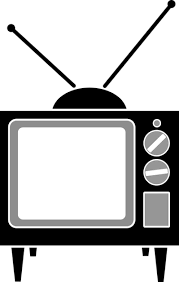 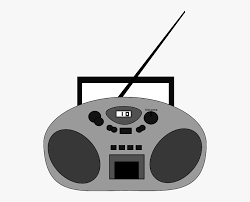 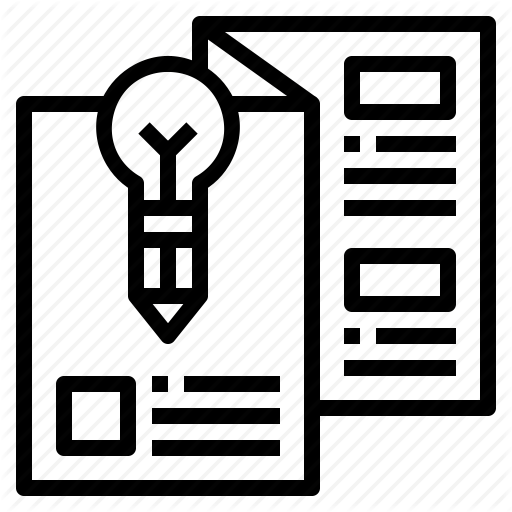 Newspapers
Posters
There are posters and pamphlets designed specially for children
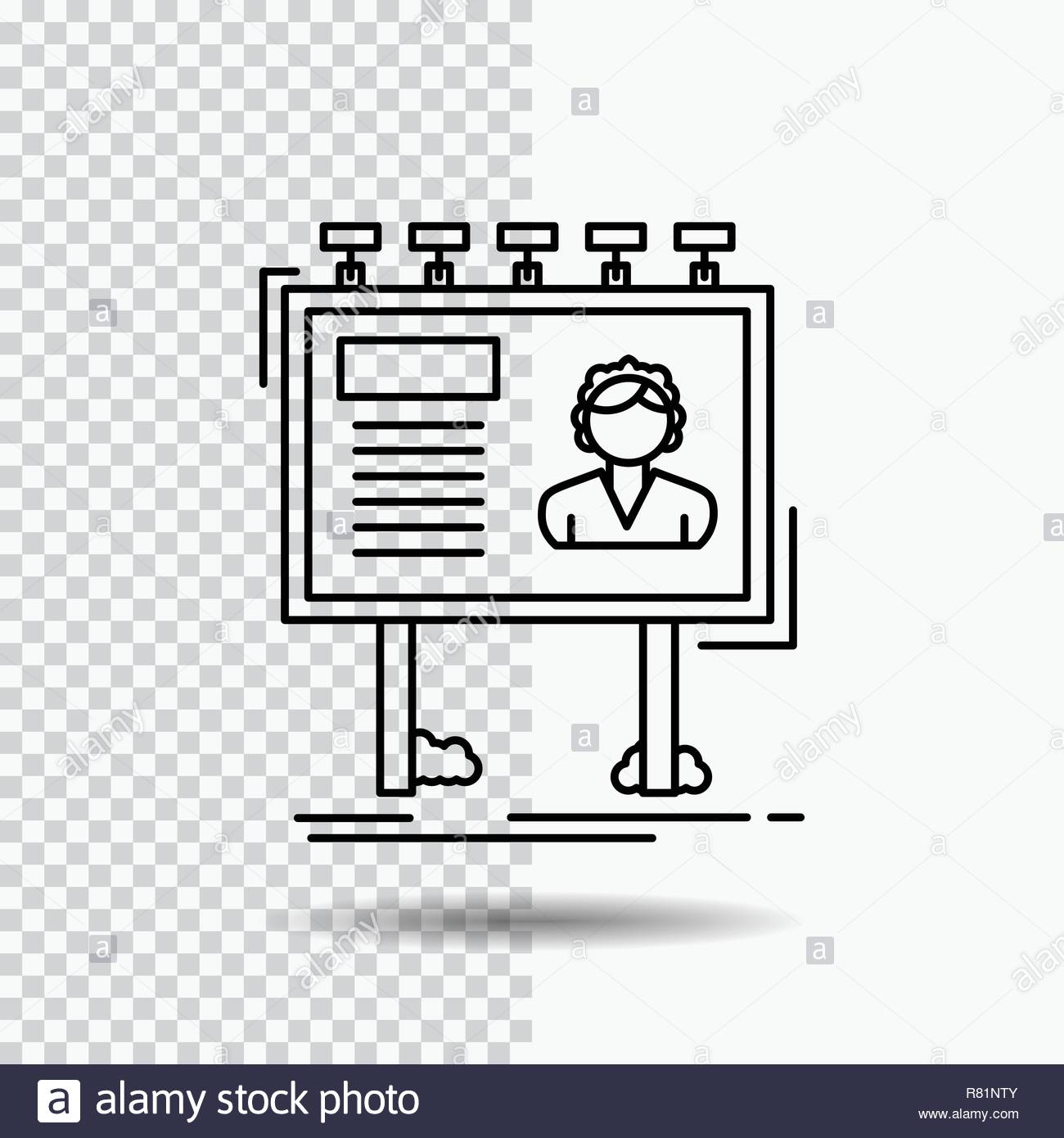 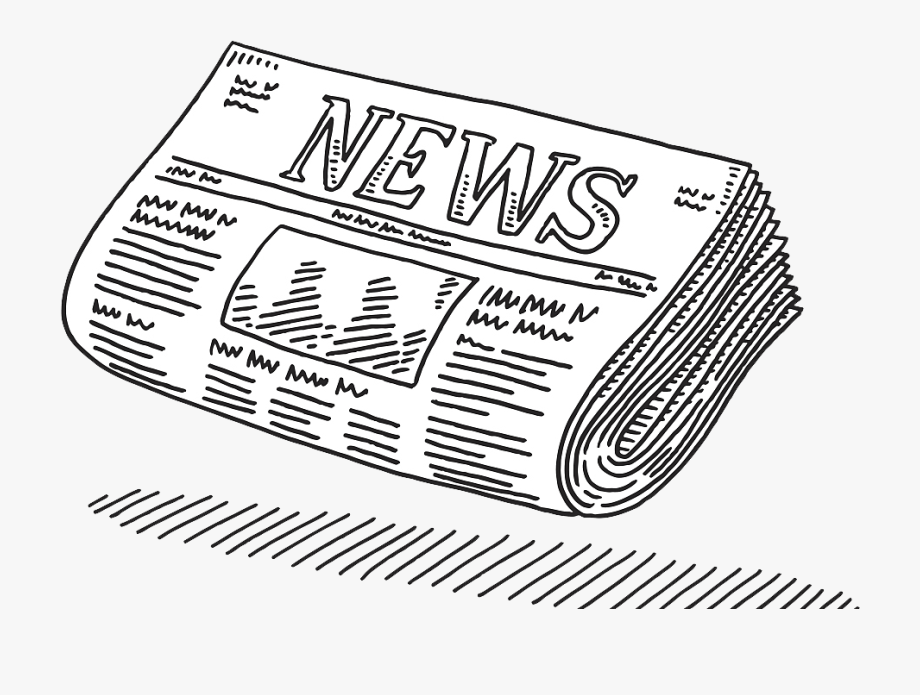 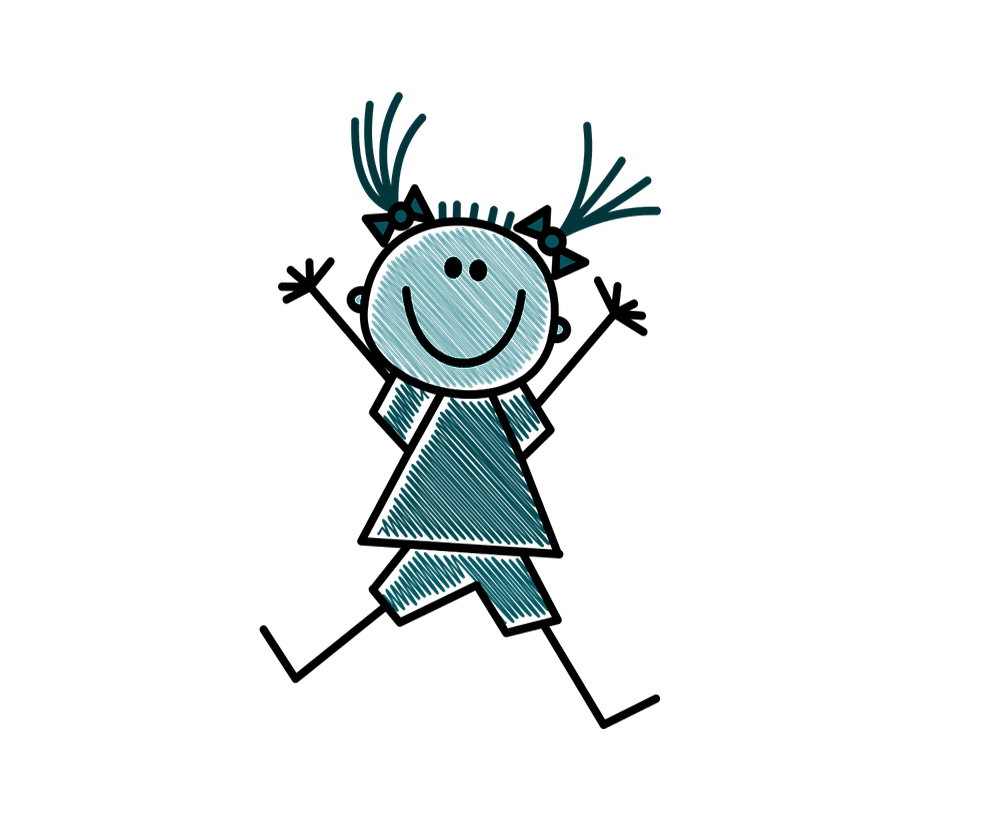 Fact: lectures, talks or pamphlets
Concepts 1: Group discussion or problem solving
Nature of the content
Skills: Demonstration and hand on practice 2
CHOICE OF THE METHOD depends on:
Available materials and program budget
Level of literacy:
 Avoid written materials and scientific terms for illiterate
Characteristics of the learners
Children: Use attractive methods
1: Tutorials, seminars.
2: Showing diabetics how to use their medications (Glucometer, insulin pen).
Health Education Aids
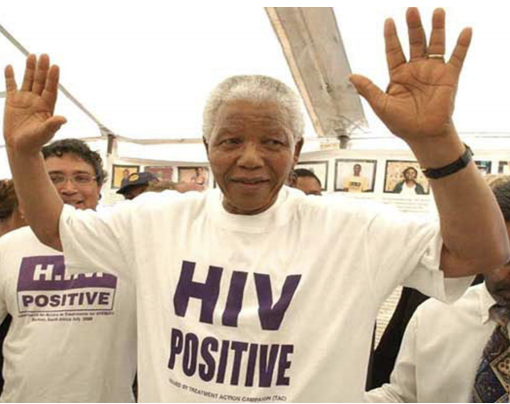 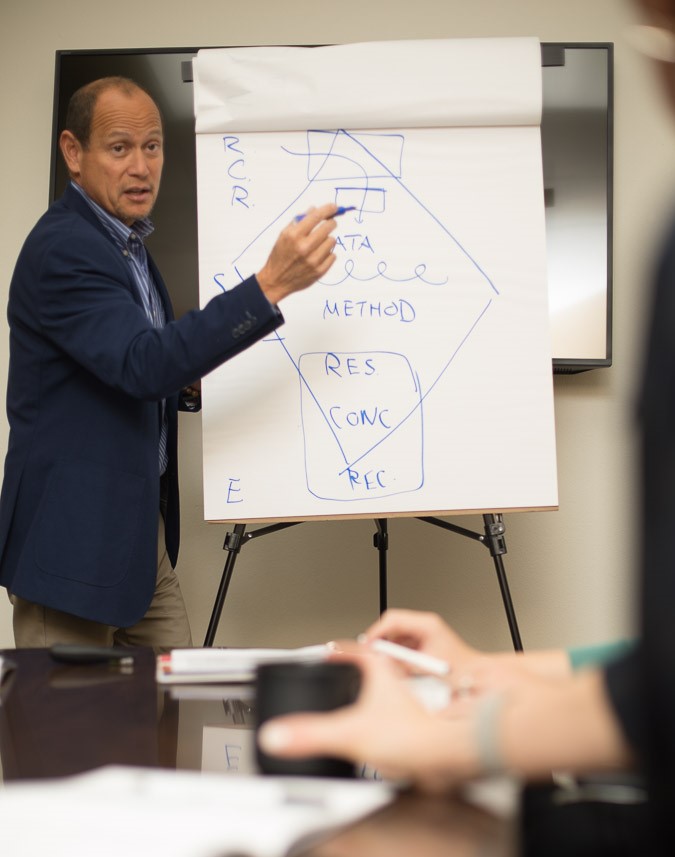 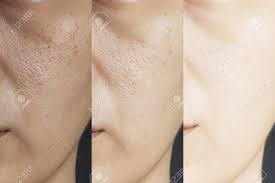 Still pictures
Before and after treatment
Flip charts 1
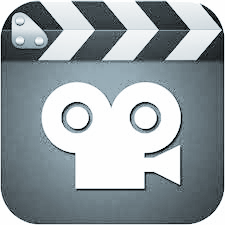 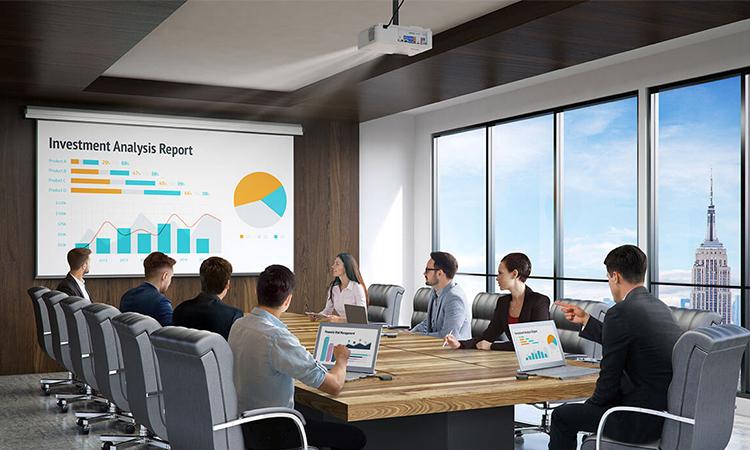 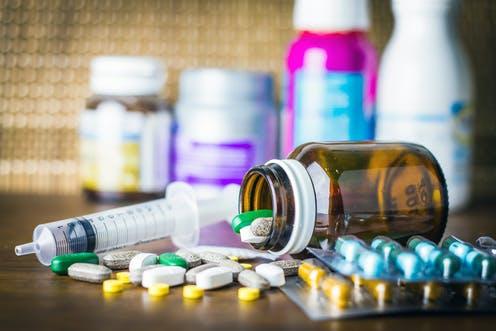 PROJECTED MATERIALS
EXHIBITION OR DISPLAY 2
MOTION PICTURE
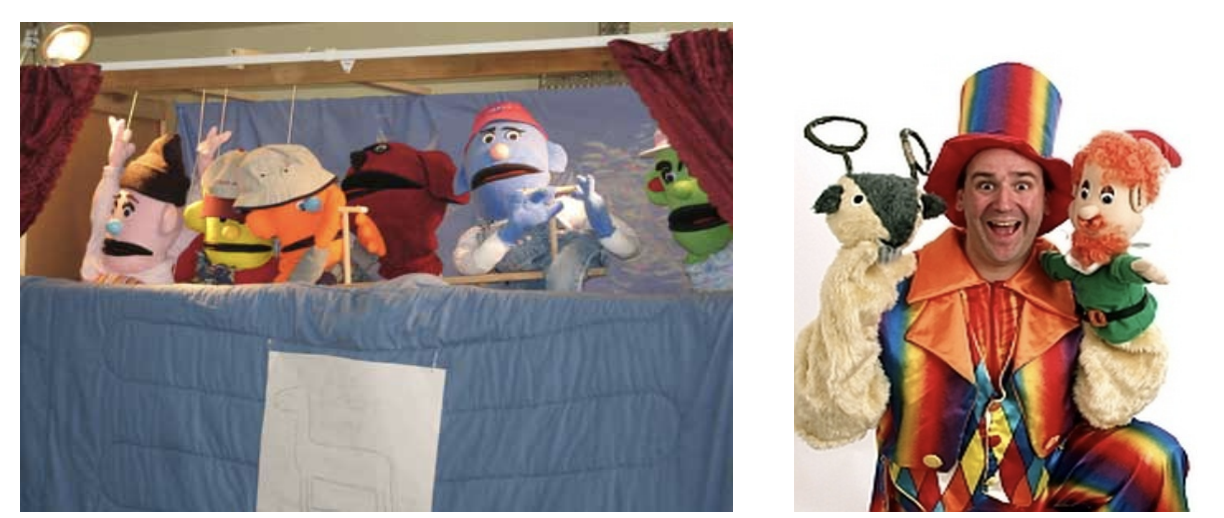 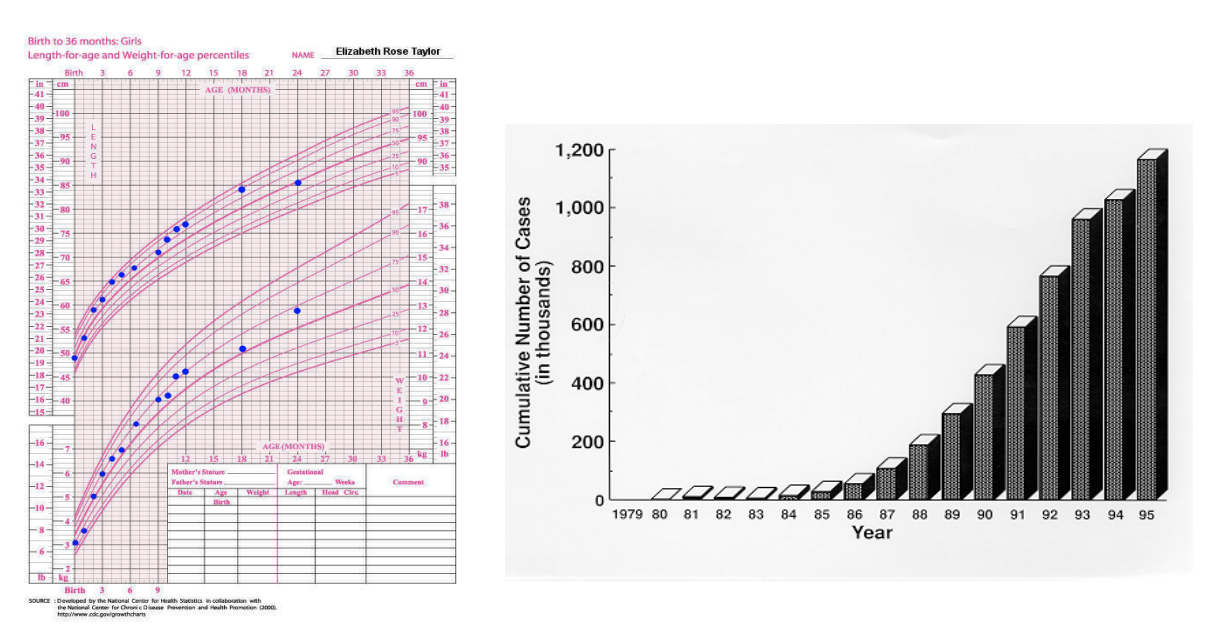 PUPPET SHOW
Charts 3
1: Usually used in communities.
2: Teaching them how to use it.
3: Used in convincing organizations.
Summary
Definitions
Health education: Is a designed combination of learning methods to facilitate voluntary adaptation of behavior conductive to health.

Learning: Change of behavior brought about by experience, insight, perception or a combination of the three, which causes the individual to approach future situation differently.
Levels of prevention and the goal of health education
Primordial prevention
Secondary prevention
Promote health by reinforcing healthy practices
Prevent further deterioration of health or restoration of health
3
1
Primary prevention
Tertiary prevention
Prevent the development of the disease
Make the most of the remaining potential for healthy living
2
4
Factors Influencing Human Behaviour: Culture, resources, Thoughts and feelings, and influence of other people
The Health Belief Model for Behavior Change
Postulates
Factors
Health behavior of all kind is related to a general health belief that one is susceptible to a health problem 
Health problems have undesirable consequences 
Health problems and their consequences are preventable
If health problems are to be overcome, barriers have to be overcome
Predisposing Factors
Characteristics of a person or population that motivate a behavior change 
Enabling Factors
Characteristics of the environment and individuals that facilitate action to attain a specific behavior 
Reinforcing Factors
It determines the continuity (maintenance) of the new behavior
Phases
Reasons of maintaining health-risky behaviour
Perceptions

Modifying factors 

Likelihood of action
Modified perception of risk 

Lack of knowledge of the health risk 

Low self efficacy to change
Quiz
MCQ
1- Which level of prevention apply for the setting of policies to address behaviours of the population and environment?
A-Primary prevention B. Tertiary prevention C. Primordial prevention D. Secondary prevention
2- What is the main objective of prevention of primary prevention level?
A. Prevention of complications B. Limit progression of disease C. Reduce incidence rate D. Early recovery
3- Autism is irreversible disease with unknown cause, which of the following is the suitable intervention for such disease?
 A-Primary prevention B. Tertiary prevention C. Primordial prevention D. Secondary prevention
 4- The Health Belief Model assumes that decision-making occurs when the following three elements take place:
A. Assumed susceptibility, assumed threat, and assumed reward
B. Assumed susceptibility, assumed threat, and assumed benefit vs. barriers
C. Perceived susceptibility, perceived threat, and perceived reward
D. Perceived susceptibility, perceived threat, and perceived benefit vs. barriers
5- Match Each Construct with the best example of it:
1) Perceived Susceptibility	    a) My chances of having a diabetes-related complication is high.
2) Perceived Severity	                  b) I am sure that I can monitor my blood sugar on a daily basis.
3) Perceived Benefits	                  c) It is serious to have high blood sugar.
4) Perceived Barriers	                 d) It takes too much time to monitor my blood sugar every morning.
5) Cues to Action	                 e) Monitoring my blood sugar makes diabetes easier to live with.
6) Self-Efficacy	                 f) Hearing about diabetes though the media reminds me to take care of myself
6- Which of these is an element of the Health Belief Model?
A-Threat B. Expectations C. Socio-demographic factors D. All of the above
Answers
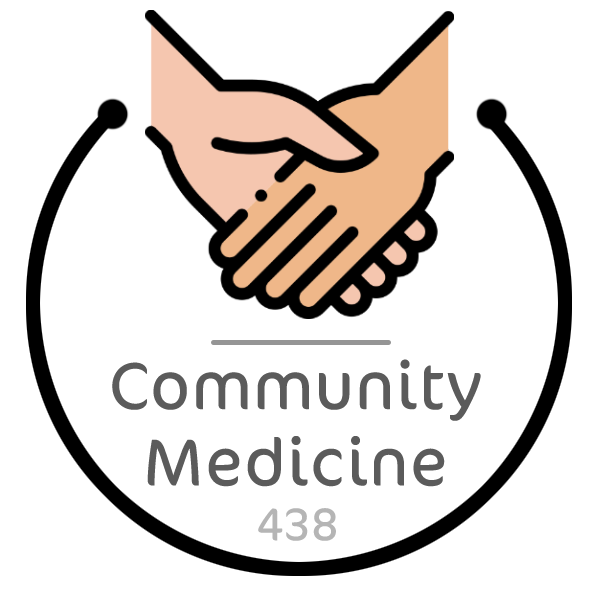 Thank You and
Good Luck
Team Leaders:

Lama AlAssiri  |  Mohammed AlHuqbani  |  Ibrahim AlDakhil
Team Members:
Lama AlZamil
Leen AlMazroa
May Babaeer
Muneera AlKhorayef
Norah AlMazrou
Nouf Alhussaini
Rema AlMutawa
Sara AlAbdulkareem
Sedra Elsirawani
Wejdan Alnufaie
Abdulrahman Alhawas
Abdulrahman Shadid
Abdullah Aldawood
Abdullah Shadid
Alwaleed Alsaleh
Bader Alshehri
Bassam Alkhuwaiter
Faisal Alqifari
Hameed M. Humaid
Khalid Alkhani
Meshari Alzeer
Mohannad Makkawi
Nayef Alsaber
Omar Aldosari
Omar Alghadir
Zyad Aldosari
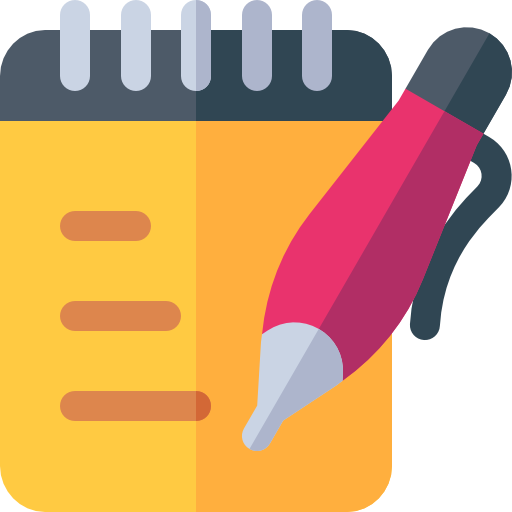 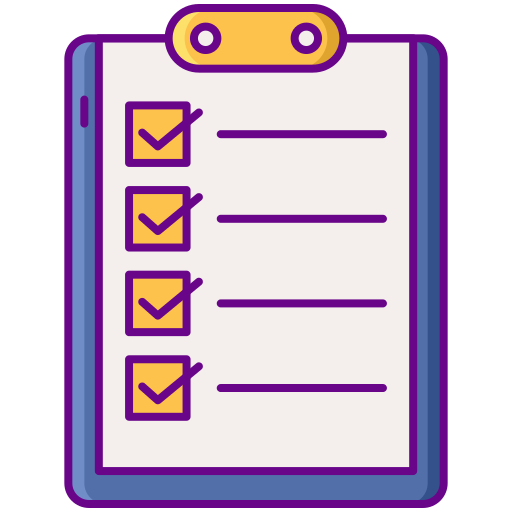 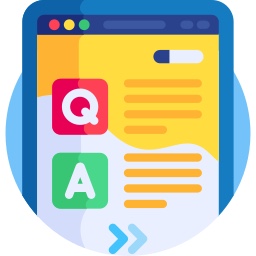 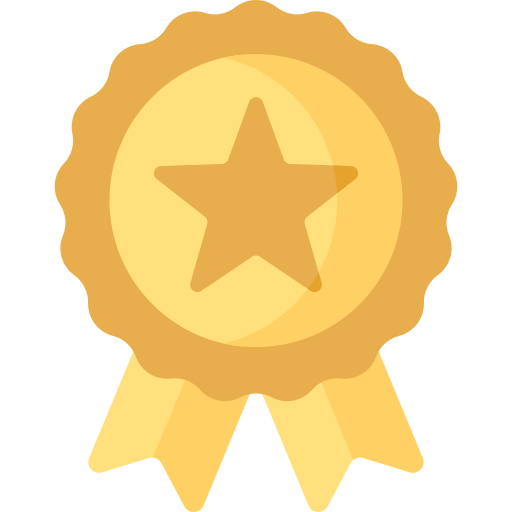